Principles of Macro economicبنةماكانى ئابوورى هةمووةكيبةشى ذميَريارى/ قؤناغى يةكةم 2022-2023
يةكةم:- ثيَناسةى ئابوورى هةمووةكى
ئابوورى هةمووةكى: بريتيية لة لقيَكى تيورى ئابوورى، كة بايةخ بة ليَكؤلينةوةى ثةيوةندى نيَوان طؤراوة ئابووريية هةمووةكى يةكان و شيكردنةوةييان دةدات. وةك ئاستى بةرهةمى هةمووةكى، ئاستى كارثيَدان، ئاستى طشتى نرخ، هةلَئاوسان، بيَبازارى، هاوسةنطى هةمووةكى بؤ ئابوورى نةتةوةيي و طةشةكردنى ئابوورى. واتة طؤراوة ئابووريية هةمووةكي يةكان دةخريَتة روو، بة ئامانجى تيَطةيشتن لةو هؤكارانةى كة كاريطةرييان لةسةر ديار كردنى هةريةك لة بةرهةمى هةمووةكى و تيَكراى طؤرانى ئاستى طشتى نرخةكان هةية.
دووةم:- طرنطى تيورى ئابوورى هةمووةكى 
تيورى ئابوورى هةمووةكى ئامانجى: بريتيية لة ضؤنيةتى كاركردنى سةرجةمى ئابوورى نةتةوةيي.
 جةختيش لةسةر ليَكؤلينةوةى لةو هيَزانة دةكات، كة كاريطةرييان لةسةر ئاستى كاربةجيَهيَنانى ئابوورى هةمووةكى هةية، كة كار لةسةر دياركردنى طؤراوةكان دةكات، هةروةها طوزارشت لة ئاستى كار بةجيَهيَنان يان ضالاكى ئابوورى لة كؤمةلَطا دةكات وةك:- ئاستى طشتى نرخةكان، ئاستى كارثيَدان، يان بيَكارى، ياخود، ئاستى دةسهات.
ئةمةو طرنطى تيورى ئابوورى هةمووكى
 تةنيا طرنطى بة ليَكؤلَينةوةى ضؤنيةتى طةيشتن بة ئاستى هاوسةنطى طؤراوة ئابوورييةكان نادات، كة لةمةو ثيَش ئاماذةمان ثيَكردووة، بةلَكو طرنطى بةليَكؤلينةوةى ئةو هؤكارانة دةدات، كة دةبيَتة هؤى هةلَبةزين و دابةزينى ئةو طؤراوانة دةدات. ليَرةدا بؤمان ئاشكرا دةبيَت، كة تيورى ئابوورى هةمووةكى طرنطى بة ليَكؤلينةوةى هيَزى ئابوورى جيا جيا دةدات، كة دةبيَتة هؤى هةلَئاوسان ، هةروةها طرنطى بةليَكؤلينةوةى هةلَبةزين و دابةزينى بةرهةم و دةسهات وخةرجييةكان لة ميانةى ماوةيةكى دياريكراودا دةدات، ئةمةش بةخولى ئابوورى ناسراوة، بيَجطة لةمانة تيورى هةمووةكى طرنطى بة زيادبوونى تيَكراى طةشةى ئابوورى دةدات.
سيَيةم:- سروشتى طيروطرفتى ئابوورى هةمووةكىكاريطةرى ئابوورى لةسةر زؤربةى تاكى كؤمةلَطا بةديار دةكةويَت.وةك:- طيرو طرفتى بيَكارى و طيرو طرفتى هةلَئاوسان و طيرو طرفتى طةشةى ئابوورى... هتد. كةرتى بةرهةمهيَن بةبةردةوامى لةلايةن كريَكارانةوة داواى بةرزكردنةوةى كريَ يان ليَ دةكريَت، بةمةبةستى رووبةرووبوونةوةى بةرزبوونةوةى بةردةوامى تيَضوونى ذيان، ئةمةش دةبيَتة هؤى بةرزبوونةوةى تيَضوونى بةرهةم، بةمةش ئةو بارطرانيية بؤ سةر بةكاربةران دةطوازريَتةوة، ئةويش لةريَطةى بةرزبوونةوةى يةك لة دواى يةكى نرخةكان، ئةمةش بة هةلَئاوسانى تيَضوون ناسراوة.
هةروةها بةرزبوونةوةى بةردةواى دةسهاتةكان، بوة هؤى بةرزبوونةوةى بةردةوامى خواستةكان، بةمةش زيادةى لة زيادبوونى بةرهةم خيَراتر دةبيَت، ئةمةش دةبيَتة هؤى بةرزبوونةوةى ئاستى نرخةكان، ئةمةش بة هةلَئاوسانى خواست ناسراوة.خاوةن دةسهاتى ضةسثاو وةك خاوةن مووضةو قةرزدةرةكان بةدةست دياردةى بةرزبوونةوةى نرخ دةنالَيَنن، ضونكة بةهاى راستةقينةى كريَ و ثارة بةقةرزدراوةكانيان دادةبةزيَت، بةمةش كةرتى بةرهةم ئاستى فرؤشتنى دادةبةزيَت و قازانجى دادةبةزيَت، ئةمةش دةبيَتة هؤى ئةوةى دةستبةردارى دةستى كار بن، بةمةش بيَكارى بلاَو دةبيَتةوة بةمةش ضالاكى ئابوورى لة زؤربةى كةرتةكانى رِوولة دابةزين دةكات.
ئةمةش ضةند ثةتايةكة، كة ئابوورى بةدةستييةوة دةنالَيَت، كة كاريطةرى لةسةر تاك و كؤمةلَةكان دروست دةكات و كةشيَكى دوودلَى دةروونى ليَ دةكةويَتةوة، ئةويش لةئةنجامى بارطرانى مادى، كةكةسةكان رِوووبةرووى دةبنةوة. طومانى تيا نيية بةردةوامى قةيرانة ئابوورييةكان بةبيَ ضارة سةر، كةشيَكى نيَطةتيظى سياسى و كؤمةلاَيةتى دةخولقيَنيَت.ليَرةدا ثيَويستة جياوازى لةنيَوان طيروطرفتى ئابوورى بكةين بةشيَوةيةكى طشتى لةطةلَ ئةو طيروطرفتةى كة يةكة ئابووريية جيا جياكان رِووبةرووى دةبنةوة
بؤ نموونة:- بةرزبوونةوةى نرخى هةنديَك كةرةستةى بذيَوى واتاى طيروطرفتى هةلَئاوسان ناداتة دةستةوة، كة بةهؤى كةمى هةنديَك بةرهةمى كشتووكالَى لة وةرزيَكى دياريكراو رِوودةدات و دةبيَتة هؤى بةرزبوونةوةى نرخ.هةروةها طةرِانى هةنديَك كةس بةدواى كار لة ماوةيةكى دياريكراو، ناتوانريَت ئةو دياردةية طشتاندنى بؤ بكريَت و بلَيَين كؤمةلَطا بةدةست بيَكارى دةنالَيَنيَت، كة زؤر جار هةية ئةو طةرانة تةنيا لة كةرتيَكى ئابووريية، بؤية لةم جؤرة دؤخانة نابيَ طشتاندنى بؤ بكريَت.
ضوارةم:- ثةرةسةندنى تيورى ئابوورى هةمووةكى ئابووري ناسة كلاسيكةكان طرنطى يان بةشيكردنةوةى ئابوورى بةشةكى دابوو. ضونكة بؤضوونييان وابوو، كة ئابوورى ئازاد دةتوانيَت ثالَ بةئابوورى نةتةوةيي بنيَت بةرةو كارثيَدانى تةواو و سةقامطيرى ئاستى طشتى نرخ بةشيَوةى خودى، ئةويش بة هيَزى بازار، ئةمةو كلاسيكةكان سةيركردنييان بؤ طيروطرفتى هةلَئاوسان و بيَكارى بةطيروطرفتى خةتةرناكى يان نةدةبينى، ضونكة هيَزى خودى دةستى شاراوة كة ئابوورى ئازاد هةيةتى، دةتوانريَت ثشتى ثيَ ببةستريَت بؤ طيَرانةوةى سيستةمى ئابوورى بؤ ئاستى كارثيَدانى تةواو و سةقامطيرى ئاستى طشتى نرخةكان بةبيَ دةستيَخستنى دةرةكى لةلايةن حكومةتةوة. بةهاتنى قةيرانى بيَبازارى طةورة 1929 – 1933 زؤر لةبؤضوونى كلاسيكةكان هةرةسى هيَنا.
بيَكارى لةضوارضيَوةى بةرفرةوان لةسةرانسةرى جيهان روويدا، سالاَن  رؤيشت بةبيَ ئةوةى دةستى شاراوةو سياسةتى نةختى بةهؤى بةنكى ناوةندييةوة هيض سةركةوتنى لةدابةزينى ئاستى بيَكارى بةدةست نةهيَنا. ليَرةدا ثيَويستي بة سةرهةلَدانى ئابوورى هةمووةكى هةبوو، بؤية بةهؤى ئابوورى ناسى بةناوبانط جؤن ماينارد كينز هاتة دةست، ئةويش كاتيَك كتيَبةكةى بةناونيشانى(تيورى طشتى بؤكار ثيَدان نرخى سوودو ثارة) لة سالَى 1936 بلاَو كردةوة. ئاشكراية جؤن ماينارد كينز لة لايةنطيرى سيستةمى سةرمايةدارى بوو، بةلاَم رةخنةى لةم سيستةمة طرت. لةطرنطترين بؤضوونةكانى كينز بريتيية لةوةى ثيَويستة حكومةت كاريطةرى لةسةر ئاستى طشتى ضالاكى ئابوورى دروست بكات. ئةويش لةريَطةى طؤران لةئاستى خةرجي يةكانى يان لة ريَطةى طؤرينى باجةكان ئةمةش بة سياسةتى دارايي ناسراوة.ئةمةو كينز بؤضوونى ئةوة بوو، كة ثيَويستة حكومةت بةرثرسيارةتى وةربطريَت،
ئةويش لةميانةى سياسةتى ئابوورى هاوسةنط، بةمةبةستى طةيشتن بة ئاستى كارثيَدانى تةواو، ئةويش لةريَطةى زيادكردنى خةرجييةكان(يان نزمكردنةوةى باجةكان)، لة دؤخى روودانى بيَبازارى ئابوورى، يان(نزمكردنةوةى خةرجييةكان) كاتيَك هةلَئاوسان روودةدات. بةمةش حكومةت كاريطةرى راستةوخؤ لةسةر ئاستى هةمووةكى و ئاستى كارثيَدان و ئاستى نرخ لةئابوورى دروست دةكات. تيورى كينز بريتي بوو لة شؤرشيَك لة دذى تيورى كلاسيكى، كة بةذمارةيةك رةخنةو هيَرش كؤتايي ثيَهات، بةلاَم ضةند بةشيَكى سةرةكى لة تيورى كلاسيكى ضةند بةشيَكى تيورى كينزى لة شويَن دانرا،
كةضى بةشة سةرةكي يةكانى تيورى كلاسيكى دواى دةست كارى كردنيان بووة بنضينةيةك بؤ هيَرشكردنة سةر تيورى كينزى. هةروةكو دةزانين بةردى بناغةى تيورى كلاسيكى بريتيية لة تيورى برى ثارة، ديارة سةركةوتنى تيورى كينزى بؤ نوشوستى تيورى برى ثارة دةطةريَتةوة. هيَرش كردنة سةر تيورى كينزى بريتيية لة ثيَشخستنى تيوري برى ثارة، كة ناسراوة بة تيورى برى ثارةى نويَ، ئةمةو ئةم تيورة هةنطاوى طةورةى هاويشتووة، ئةويش بةهؤى ئابوورى ناسى طةورةى ئةمةريكى ميلتؤن فريدمان بوو.
ثيَنجةم: هةنديَك ضةمكى بنةرةتى:
ثيَش ئةوةى بضينة نيو ليَكؤلَينةوة لة تيورى ئابوورى هةمووةكى، رِةنطة سوود بةخش بيَت هةنديَك ضةمكى سةرةكى لةبارةى تيورى ئابوورى هةمووةكى دةخةينة رِوو:-
1-تةوذم و رِةسيد (التيار والرصيد)ديارة بيرؤكةى تةوذم و رِةسيد بؤ تيَطةيشتن كاريَكى قورس نيية، بةلاَم ئاستةنط دروست دةبيَت، ئةطةر بيَتوو بةخراث تيَ طةيشتين يان بةخراث بةكارمان هيَنا. هةروةكو ئاشكراية تةوذم و رِةسيد طؤرِاون رِةنطة طةورةبن يان بضووك ئةويش بةتيَثةربوونى كات.جياوازى هةردووكيان خؤى لةوة دةبينيَتةوة، كة رِةسيد بريتيية لة برِيَكى ثيَوانةكراو لة ساتيَكى دياريكراو بةلاَم تةوذم بريتيية لة ماوةيةكى زةمةنى ثيَوانة بكريت، بؤنموونة رِةسيدى ئاو لة تانكى بريتيية لة (500) طالَؤن لة ساتيَكى دياريكراو بةلاَم تةوذم بريتيية لةوةى ئاو لة تانكى مانطانة بريتيية لة (600) طالؤن. ئةمةش ماناى ئةوةية تةوذمى ئاو بؤ تانكى يةكة(20) طالؤنة لة رِؤذيَكدا.  بؤية جياوازى نيَوان تةوذم و رِةسيد بريتيية لةوةى تةوذم واتة طؤرِان بةزيادبوون يان كةمبوونةوةى لةماوةيةكى زةمةنى دا، كةضى رِةسيد ضةسثاوة لة ماوةيةكى دياريكراودا. بةلاَم ليَرةدا ثرسياريَك ديَتة ثيَشةوة، ئايا ثةيوةندى لةنيَوان تةوذم و رِةسيد هةية؟ لة وةلاَمدا دةلَيَن بةلَيَ.
ئةو نموونةى كة لةئابوورى بؤ رِوونكردنةوةى  ثةيوةندى بةكاردةهيَريَت بريتيية لة ثةيوةندى نيَوان وةبةرهيَنان و رِةسيدى سةرماية. ئاشكراية وةبةرهيَنان بريتيية لة طؤرِانى رِةسيدى سةرماية ، ئةمةو رِةسيدى سةرماية دةتوانريَت زيادبكريَت لة ريَطةى زيادبوونى ليَشاو يان تةوذم لة وةبةرهيَنانى كالاَى سةرمايةدارى ئاميَر و مةكينة و بالَةخانةكان لةماوةيةكى دياريكراودا لة بةكاربردنى كة ناسراوة بة سووانى سةرماية، ئينجا ئةطةر هاتوو كؤمةلَطا هةلَسا بة وةبةرهيَنان زياتر بوو لة سووانى سةرماية، ئةمةش دةبيَتة هؤى زيادبوونى رةسيدى كؤمةلَطا لةسةرماية. ئةطةر بيَتوو ليَشاوى وةبةرهيَنان لة كالاَى سةرمايةدارى طةورةتر بوو لة سووانى سةرماية، ئةوا رِةسيدى كؤمةلَطا لةسةرماية زياد دةكات، ثيَضةوانةكةشى راستةكةيةتى.
2- ضةمكى دةسهات و سامان:-
واتة دةسهات ليَشاو يان تةوذميَكى نةختيية، كة هيَزى كرين لاى كةسةكان هةية، ئةم دةسهاتةش دةطؤرِيَت بة طؤرِانى ماوةى زةمةنى وةك دةسهاتى رِؤذانة يان مانطانة ياخود سالاَنة. بةلاَم سامان ئةوا رِةسيديَكة لة ماوةيةكى ديارى كراو كة بريتيية لة رِةسيدى كةسةكان يان كؤمةلَطا لة كالاَى مادى و نامادى لةماوةيةكى دياريكراودا هةروةها سامان(رِةسيد) كار لةسةر ليَشاوى دةسهات دةكات، خانوو بريتيية لة رِةسيد ئةطةر بةكريَ ى بدةيت ئةوا دةسهات بؤ خاوةنةكةى دةهيَنيَت بةهةمان شيَوة نةوت لةكوردستان سامانة و دةسهاتى سالاَنة دةداتة دةستةوة.
3- خواستى هةمووكى و خستنة رِووى هةمووةكى :- 
أ- خواستى هةمووةكى:-
كؤي خواستي طشت كةرتة جؤراوجؤرةكاني ئابوورية لةسةر شمةك و خزمةت طوزاري بةثيَي ئاستي طشتي نرخ . 
خواستى هةمووةكى بريتيية لة خةرجى هةمووةكى كؤمةلَطا، كة ثيَك ديَت لة :-
* خةرجى بةكاربردن
* خةرجى وةبةرهيَنان
* خةرجى حكومةت
* ثوختةى خةرجى دةرةكى(هةناردةو هاوردة)
ب- خستنةرِووى هةمووةكى:- 
كؤي خستنةرووي طشت شمةك و خزمةت طوزاريةكانة لة لايةن كةرتة جؤراو جؤرةكاني ئابووري بةثيَي ئاستي طشتي نرخ . يان بريتيية لة سةرجةمى بةهاى كالاَو خزمةتطوزارى بةرهةمهيَنراو لة ئابوورى نيشتمانى لة ماوةيةكى دياريكراو لةطةلَ هاوردة لةدةرةوة لة كالاَ و خزمةتطوزارى. ئةمةو برِى خستنةرِوو لة كالاَ و خزمةتطوزارى ثشت بةذمارةيةك هؤكار دةبةستيَت لةوانة :-
داهاتى نةتةوةيي و ريَطاكانى هةذماركردنى
2/14/2023
19
تةوةرةكانى وانة:
داهاتى نةتةوةيي
سةرجةمى بةرهةمى نةتةوةيي
سةرجةمى بةرهةمى ناوخوَيي
ريَذنةى بازنةيي داهات
ريَطاكانى هةذماركردنى سةرجةمى بةرهةمى ناوخوَيي
2/14/2023
20
داهاتى نةتةوةييNational Income
داهاتى نةتةوةيي سةرجةمى ثوختةى بةهاى كالَا و خزمةتطوزاريية كوَتايية بةرهةمهاتووةكانة لة ئابوورييةكى دياريكراودا لة ماوةيةكى دياريكراودا كة بةزوَرى سالَيَكة.
هةروةها دةكريَت وا ثيَناسة بكريَت كة سةرجةمى داهاتى توخمةكانى بةرهةمهيَنانى بةشدارن لة ثروَسةى بةرهةمهيَناندا، ض ئةوانةى لةناو ولَات بن يان لةدةرةوةى ولَات بن لة ماوةيةكى دياريكراودا كة بةزوَرى سالَيَكة.
2/14/2023
21
لةم ثيَناسانةى ثيَشوودا ئةمانةى خوارةوة بةدياردةكةون:
داهاتى نةتةوةيي سةرجةمى ئةو داهاتانةية كة تاكةكان يان كةسةكان وةريدةطرن و دةتوان هةلسوكةوتى ثيَبكةن بة خةرج كردن يان نا لة ماوةيةكى دياريكراودا.
داهات دةكريَت نةختينةيي بيَت يان مةعنةوى.
مةبةست لة تاكةكان سةرجةمى ئةو كةسة سروشتى و مةعنةويانةى وةك كوَمثانيا تايبةتي و طشتييةكانة.
مةبةست لة كوَمةلَطا ئةوةية كة تاكةكان هي كوَمةلَطايةكى دياريكراو بن بةهوَى ئةو رةطةزنامةى هةليانطرتووة.
2/14/2023
22
‌سةرجةمى بةرهةمى نةتةوةييGross National Product (GNP)
مةبةست لة سةرجةمى بةرهةمى نةتةوةيي سةرجةمى كوَى بةهاى بازارِِيي ئةو كالَا و خزمةتطوزاريية كوَتاييانةية كة ئابوورى بةرهةمى دةهيَنيَت لة ماوةيةكى دياريكراودا كة بةزوَر ساَليَكة و بة زيادكردنى داهاتى وةبةرهيَنانةكانى نيشتمانى لة دةرةوة و ليَدةركردنى داهاتى وةبةرهيَنانةكانى بيانى لة ناوةوة. ضونكة وةبةرهيَنانةكانى بيانى قازانجةكانيان بوَ دةرةوةى ولَات دةطوازنةوة بةلَام وةبةرهيَنانةكانى نيشتمانى لة دةرةوة قازانجةكانيان دةهيَننةوة بوَ ناو ولَات.
2/14/2023
23
دةبيَت ئاماذة بةوة بكريَت كة ثيَويستة كالَا و خزمةتطوزاريية ناوةرِاستةكان دووربخريَنةوة لة كاتى هةذماركردنى سةرجةمى بةرهةمى نةتةوةيي بوَ دووركةوتنةوة لة هةلَةى هةذمارى دووانة. ئةطةر ويستمان بةهاى نانى بةرهةمهاتوو هةذمار بكةين لة ماوةى سالَيَكدا، ئةوا ثيَويستة بةهاى ئةو طةنمة دووربخةينةوة كة بةكارهاتووة لة دروستكردنى نانةكةدا بةوثيَيةى وةك بةرهةمى كوَتايي هةذماركراوة لة كاتى هةذماركردنى طةنمةكةدا، واتة سةرجةمى بةرهةمةكة لة كالَا و خزمةتطوزارييةكان لة ماوةى سالَيَكدا بريتيية لة كوَى بةرهةمى نةتةوةيي بة ليَدةركردنى ثيَداويستييةكانى بةرهةمهيَنان.
2/14/2023
24
‌ سةرجةمى بةرهةمى ناوخوَييGross Domestic Product (GNP)
سةرجةمى بةرهةمى ناوخوَيي بريتيية لة كوَى بةهاى نةختينةيي كالَا و خزمةتطوزاريية كوَتايية بةرهةمهاتووةكانى ناو ئابوورى ناوخوَيي لة ماوةيةكى دياريكراودا كة بةزوَرى سالَيَكة.
بة ريَطايةكى ديكة سةرجةمى بةرهةمى ناوخوَيي بريتيية لةوةى بةرهةمدةهيَنريَت لة ناو كوَمةلَطادا بة هوَى توخمةكانى بةرهةمهيَنانى ناوخوَيي بةبىَ لةبةرضاوطرتنى رةطةزنامةى بةرهةمهيَنةران.
2/14/2023
25
‌ ماناكانى ديكة لة هةذمارةكانى داهاتى ناخوَيي
بةرهةمى ناوخوَيي ثوخت = سةرجةمى بةرهةمى ناوخوَيي - لةناوضوون.
داهاتى ناوخوَيي = بةرهةمى ناوخوَيي ثوخت - باجى نارِاستةوخوَ.
داهاتى كةسيَتى = داهاتى ناوخوَيي - داهاتى دةستكةوتووى وةرنةطيراو (مووضةى خانةنشينى + برِينةكانى دةستةبةرى كوَمةلَايةتى + قازانجى دابةشنةكراو) + داهاتى وةرطيراوى بةدةستنةهيَنراو (ثيَدانةكانى حكومى طوازراوة)
داهاتى بةردةست = داهاتى كةسيَتى - باجى رِاستةوخوَ.
ثاشةكةوت = داهاتى بةردةست - بةكاربردن.
2/14/2023
26
‌ريَذنةى بازنةيي داهاتCircular Flows of Income
بوَئةوةى بطةين بة ماناى داهات و بةرهةمى نةتةوةيي ثيَويستة ئةوةى ثيَيدةطوتريَت زنجيرةى ريَذنةى بازنةيي داهات بخةينةرِوو كة ثةيوةنديية ئالوَزةكانى نيَوان كةرتة ثيَكهاتووةكانى ئابوورى رووندةكاتةوة لة بارى ئابوورى سادة و داخراو ثيَكهاتوو لة دوو كةرت (كةرتى خيَزانى و بةرهةمهيَنانى) و لة بارى ئابوورى ئالوَز و كراوة و ثيَكهاتوو لة ضوار كةرت (كةرتى خيَزانى، بةرهةمهيَنان، حكومى و جيهانى دةرةكى).
2/14/2023
27
ئابوورى سادة و داخراو ئةم تايبةتمةندييانةى خوارةوةى هةية:
حكومةت هيض روَلَيكى تيَيدا نيية.
مامةلَة ناكات لةطةلَ جيهانى دةرةوة.
تةنها لة دوو كةرت ثيَكديَت كة كةرتى خيَزانى و كةرتى بةرهةمهيَنةرانن.
هةروةك روونكراوةتةوة لة ويَنةى هاتوودا:
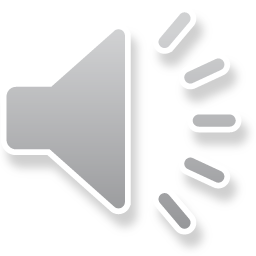 2/14/2023
28
ريَذنةى بازنةيي داهات لة ئابوورى سادة و داخراودا
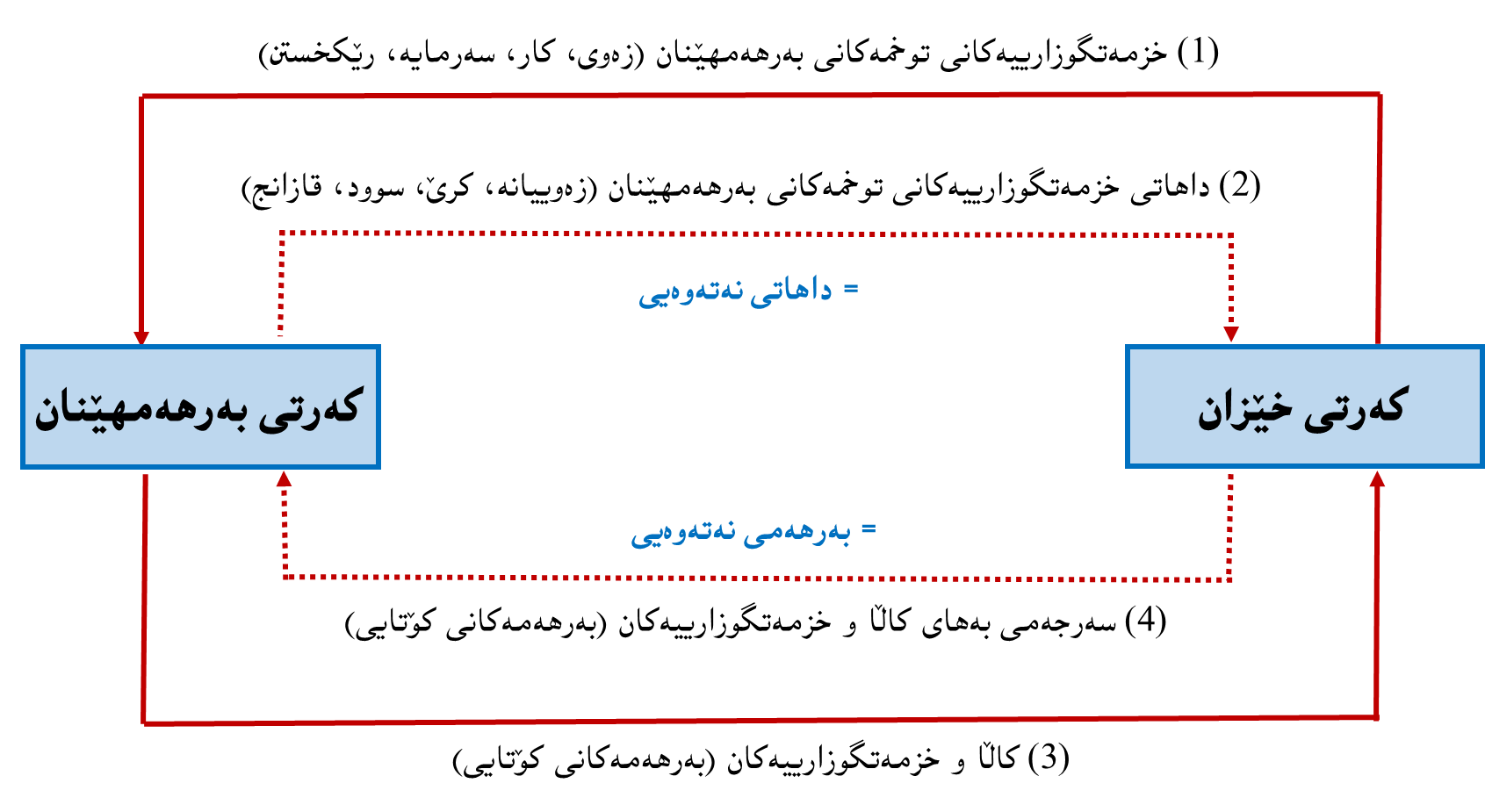 2/14/2023
29
ئابوورى ئالوَز و كراوة ئةم تايبةتمةندييانةى خوارةوةى هةية:
حكومةت روَلَيى تيَيدا هةية.
مامةلَة دةكات لةطةلَ جيهانى دةرةكى.
لة ضوار كةرت ثيَكديَت كة كةرتى خيَزانى، بةرهةمهيَنةران، حكومى  و جيهانى دةرةكين.
هةروةك روونكراوةتةوة لة ويَنةى هاتوودا:
2/14/2023
30
ريَذنةى بازنةيي داهات لة ئابوورى ئالوَز و كراوةدا
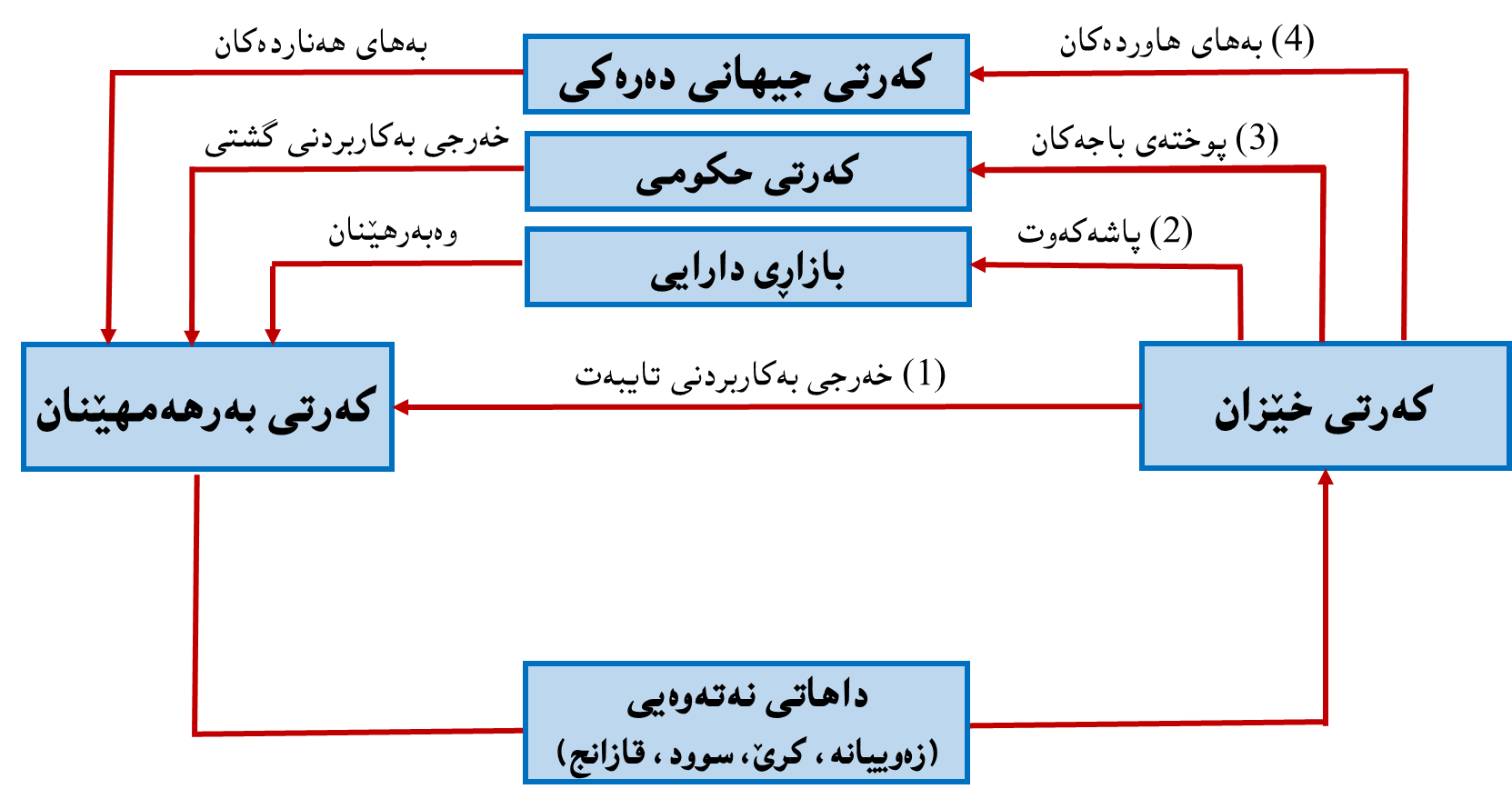 2/14/2023
31
‌ريَطاكانى هةذماركردنى سةرجةمى بةرهةمى ناوخوَييGDP Measuring Methods
دةكريَت سةرجةمى بةرهةمى ناوخوَيي هةذمار بكةين بة ذمارةيةك ريَطا كة ئةمانة طرنطتريانن:
ريَطاى زيَدة بةها
ريَطاى بةرهةمى كوَتايي
ريَطاى خةرجى
ريَطاى داهات
2/14/2023
32
‌ريَطاى زيَدة بةهاAdd Value Method
بةثيَى ئةم ريَطةية سةرجةمى زيَدة بةهاكانى هةر قوَناغيَكى بةرهةمهيَنان كوَدةكةينةوة بوَ طشت يةكة دامةزراوةييةكان. بوَ نموونة هةتاكو جلوبةرط ئامادةبيَت بوَ بةكارهيَنانى كوَتايي لة لايةن بةكاربةرةوة بةضةند قوَناغيَكدا دةرِوات. لة قوَناغى يةكةمدا لةلايةن كشتيار (شوان) سوَف دةفروَشريَتة كارطة بوَئةوةى بطوَرِيَت بوَ قوماش ثاشان ئةويش دةيفروَشيَتة بةرطدروو بوَئةوةى بيكات بة جلى ئامادة. كةواتة زيَدة بةهاى طشت قوَناغةكان كوَدةكريَتةوة.
2/14/2023
33
نموونة: هةذماركردنى سةرجةمى بةرهةمى ناوخوَيي بة ريَطاى زيَدة بةها:
2/14/2023
34
‌ ريَطاى بةرهةمى كوَتاييFinal Product Method
لةم ريَطايةدا سةرجةمى بةرهةمى ناوخوَيي هةذماردةكريَت لة ريَى كوَكردنةوةى سةرةنجامى ليَكدانى برِى طشت كالَا و خزمةتطوزارييةكانى كوَتايي لة ماوةى سالَيَكدا بة نرخةكانيان بة مةرجى دوورخستنةوةى كالَا و خزمةتطوزارييةكانى ناوةرِاست كة بةكاردةهيَنريَن جاريَكى ديكة لة بةرهةمهيَناندا، بةوثيَيةى كة كالَاكة يان خزمةتطوزارييةكة لةم ريَطايةدا بةرهةمى كوَتايية كاتيَك ئاراستةكراوة بوَ بةكابردنى كوَتايي.
2/14/2023
35
نموونة: هةذماركردنى سةرجةمى بةرهةمى ناوخوَيي بة ريَطاى بةرهةمى كوَتايي:
2/14/2023
36
‌ ريَطاى خةرجىExpenditure Method
ئةم ريَطاية ئاماذة دةكات بوَ سةرنجامى كوَكردنةوةى طشت جوَرةكانى خةرجى كة ئةمانةن:
خةرجى بةكاربردنى تايبةت
خةرجى وةبةرهيَنان (زيادكردن بوَ وزةى بةرهةمهيَنان بوَ كوَمةلَطا و كالَاى سةرمايةدارى وةك ئاميَر و دةزطاكان و ئةوانى تر دةطريَتةخوَ).
خةرجى حكومى (كرِينةكانى كةرتى حكومى)
ثوختةى كةرتى دةرةكى (هةناردةكان -  هاوردةكان).
2/14/2023
37
نموونة: هةذماركردنى سةرجةمى بةرهةمى ناوخوَيي بة ريَطاى خةرجى:
2/14/2023
38
‌ ريَطاى داهاتIncome Method
بةثيَى ئةم ريَطاية طشت داهاتى توخمةكانى بةرهةمهيَنانى بةشداربوو لة ثروَسةى بةرهةمهيَنان كوَدةكريَتةوة. وة داهاتى توخمةكانى بةرهةمهيَنان زةوييانة و كريَ و سوود و قازانج دةطريَتةوة لةطةلَ داهاتى خاوةن ثيشة بضووكةكانى وةك شويَنة بضووكةكان و خواردنطة و ئةوانى ديكة. ئةم ريَطاية ثيَدانةكانى طوازراوةيي بوَ تاكةكان و طواستنةوةى خاوةندريَتى هةبووةكان لة كةسيَكةوة بوَ كةسيَكى ديكة ناطريَتةوة.
2/14/2023
39
نموونة: هةذماركردنى سةرجةمى بةرهةمى ناوخوَيي بة ريَطاى داهات:
2/14/2023
40
سياسةتةكانى نةختينةيي و دارايي
2/14/2023
مبادئ الإقتصاد
41
تةوةرةكانى وانة:
سياسةتى دارايي
ئامانجةكانى سياسةتى دارايي
جوَرةكانى سياسةتى دارايي
ئامرازةكانى سياسةتى دارايي
سياسةتى نةختينةيي
ئامانجةكانى سياسةتى نةختينةيي
جوَرةكانى سياسةتى نةختينةيي
ئامرازةكانى سياسةتى نةختينةيي
بةراوردكردنى سياسةتى نةختينةيي لةطةلَ سياسةتى دارايي
2/14/2023
42
‌سياسةتى نةختينةيي Monetary policy
سياسةتى نةختينةيي ئامرازيَكى طرنطة لة ئامرازةكانى سياسةتى ئابوورى طشتى بوَ بةديهيَنانى ئامانجة لة ثيَشينةييةكان.
سياسةتى نةختينةيي كوَمةلَيَك ريَوشويَنن دةطيريَنةبةر لة لايةن دةسةلَاتى نةختينةيي (بانكى ناوةندى) بوَ بةريَوةبردنى خستنةرِووى ثارة لة ولَاتدا بوَ بةديهيَنانى ئامانجة ئابوورييةكان.
2/14/2023
43
‌ئامانجةكانى سياسةتى نةختينةييObjectives of Monetary Policy
سةقامطيركردنى ئاستى طشتى نرخ.
سةقامطيركردنى نرخى طوَرِينةوةى بيانى بوَ دراوى نيشتمانى.
سةقامطيركردنى نرخى سوود.
بةرزكردنةوةى طةشةى ئابوورى.
زيادكردنى كاركردن و بةكارخستن (كةمكردنةوةى تيَكرِاى بيَكارى).
سةقامطيركردنى تةرازووى ثيَدانةكان.
2/14/2023
44
2/14/2023
45
‌سياسةتى نةختينةيي ثوكانةوةييContractionary Monetary Policy
سياسةتى نةختينةيي ثوكانةوةيي بةكاردةهيَنريَت بوَ كةمكردنةوةى هةلَاوسان لة ريَى:
خستنةرِووى ثارة
هةلَاوسان
خواست (كرِين)
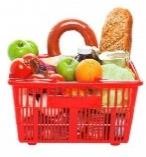 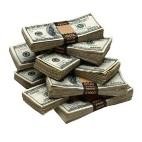 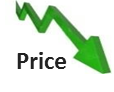 2/14/2023
46
‌سياسةتى نةختينةيي فراوانكارييExpansionary Monetary Policy
سياسةتى نةختينةيي فراوانكاريي بةكاردةهيَنريَت بوَ كةمكردنةوةى بيَبازارِى لة ريَى:
خواست (كرِين)
خستنةرِووى ثارة
فروَشتن
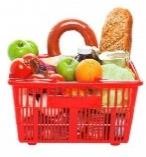 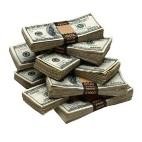 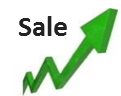 2/14/2023
47
‌ئامرازةكانى سياسةتى نةختينةييTools of Monetary Policy
سياسةتى نةختينةيي ذمارةيةك ئامرازى هةية، طرنطترينيان ئةمانةن:
نرخى داشكاندن
ريَذةى يةدةكى داواكراو
كردارةكانى بازارِى كراوة
2/14/2023
48
‌نرخى داشكاندنDiscount Rate
ئةو نرخةية بانكى ناوةندى وةريدةطريَت لة دوبارة داشكاندنى كاغةزة بازرطانييةكان و رَيثيَدراوةكانى حكومى بانكة بازرطانييةكان، هةروةها نرخى سوودى ئةو قةرز و ثيَشينانةشة بانكى ناوةندى دةيدات بة بانكة بازرطانييةكان.
بةرزكردنةوةى نرخى داشكاندن بوَ ريَطريكردن لة ئارةزووى بانكة بازرطانييةكان بوَ دوبارة داشكاندن و سنوورداركردنى تواناى قةرزدانيان (سياسةتى ثوكانةوةيي).
هةلَاوسان
كةمكردنةوةى نرخى داشكاندن بوَ هاندانى بانكة بازرطانييةكان بوَ دوبارة داشكاندن و زيادكردنى تواناى قةرزدانيان (سياسةتى فراوانكاريي).
ثوكانةوة
2/14/2023
49
‌ريَذةى يةدةكى داواكراوRequired Reserves Ratio
ريَذةى يةدةكى داواكراو ريَذةى ئةو ثارةية كة ثيَويستة بانكة بازرطانييةكان سثاردة بكةن (دايبنيَن) لاى بانكى ناوةندي بةوثيَيةى بانكى ناوةندى بانكى بانكةكانة و دةسةلَاتى نةختينةيي هةية.
بةرزكردنةوةى ريَذةى يةدةكى داواكراو بوَ سنوورداكردنى تواناى بانكة بازرطانييةكان لة فروانكردنى قةرزدان (سياسةتى ثوكانةوةيي).
هةلَاوسان
كةمكردنةوةى ريَذةى يةدةكى داواكراو بوَ زيادكردنى تواناى قةرزدانى بانكة بازرطانييةكان (سياسةتى فراوانكاريي).
ثوكانةوة
2/14/2023
50
‌كردارةكانى بازارِى كراوة Open Market Operations
بريتين لة كردارةكانى فروَشتن و كرِينى كاغةزة داراييةكانى كورت و مامناوةند و دريَذخايةنى حكومي لة بازارِى كراوة (بوَرسة) دا بوَ كارتيَكردن لة برِى ثارةى ناو ئابوورى.
كاغةزة داراييةكان دةفروَشريَن و لة جياتى ئةوة برِيَكى ثارة لة بازارِ رادةكيَشريَتةوة (سياسةتى ثوكانةوةيي)
هةلَاوسان
كاغةزة داراييةكان دةكرِدريَن و لة جياتى ئةوة برِيَكى ثارة دةخريَتة بازارِةوة (سياسةتى فراوانكاريي)
ثوكانةوة
2/14/2023
51
‌‌سياسةتى داراييFiscal Policy
سياسةتى دارايي سياسةتيَكة لة سياسةتةكانى دةولَةت تيَيدا داهات و خةرجييةكانى بةكاردةهيَنيَت بوَ بةديهيَنانى ئامانجى جوَراوجوَر.
سياسةتى دارايي كوَمةلَيَك سياسةت و ريَوشويَن و ثيَكهاتةى ثةيوةستن بة داهاتة طستييةكان و خةرجيية طشتييةكان بوَ بةديهيَنانى ئامانجة ئابوورى و كوَمةلَايةتى و سياسييةكانى دةولَةت.
2/14/2023
52
‌‌ئامانجةكانى سياسةتى دارايي Objectives of Fiscal Policy
سياسةتى دارايي ذمارةيةك ئامانجى هةية، طرنطترينيان ئةمانةن:
زيادكردنى بةرهةمى نةتةوةيي و طةشةى ئابوورى.
بةرزكردنةوةى ئاستى داهاتى تاكةكان و ئاستى طوزةرانيان.
بةديهيَنانى بةكارخستنى تةواوى دةرامةتةكان.
بةديهيَنانى سةقامطيرى ئاستى نرخ.
باشتركردنى دابةشبوونى داهات لة كوَمةلَطا بوَ بةديهيَنانى دادطةرى كوَمةلَايةتى.
2/14/2023
53
‌ جوَرةكانى سياسةتى دارايي Types of Fiscal Policy
سياسةتى دارايي دوو جوَر هةية، كة ئةمانةن:
سياسةتى دارايي ثوكانةوةيي
 سياسةتى دارايي فراوانكاريي
2/14/2023
54
‌‌ سياسةتى دارايي ثوكانةوةييContractionary Fiscal Policy
سياسةتى دارايي ثوكانةوةيي بةكاردةهيَنريَت لة كاتى هةبوونى هةلَاوسان بة ئامانجى كةمكردنةوةى قةبارةى ثارة لة ولَاتدا لة ريَي:
كةمكردنةوةى خةرجى حكومى، يان زيادكردنى باجةكان.
يان كةمكردنةوةى خةرجى حكومى و زيادكردنى باجةكان.
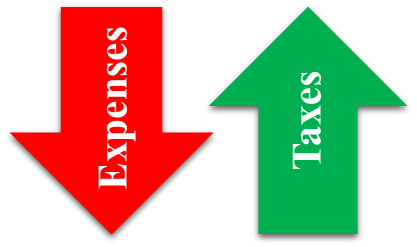 2/14/2023
55
‌‌ سياسةتى دارايي فراوانكارييExpansionary Fiscal Policy
سياسةتى دارايي فراوانكاريي بةكاردةهيَنريَت لة كاتى هةبوونى بيَبازارِى بة ئامانجى زيادكردنى قةبارةى ثارة لة ولَاتدا لة ريَي:
زيادكردنى خةرجى حكومى، يان كةمكردنةوةى باجةكان.
يان زيادكردنى خةرجى حكومى و كةمكردنةوةى باجةكان.
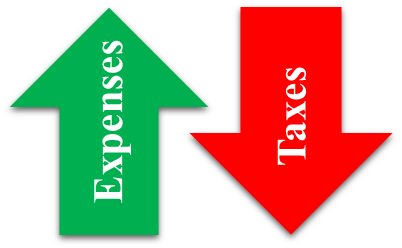 2/14/2023
56
‌ ئامرازةكانى سياسةتى دارايي Tools of Fiscal Policy
سياسةتى دارايي لة ريَى ذمارةيةك ئامراز جيَبةجيَدةكريَت، طرنطترينيان ئةمانةن:
داهاتة طشتييةكان
خةرجيية طشتييةكان
2/14/2023
57
‌‌ ‌‌‌داهاتة طشتييةكانPublic Revenues
مةبةست لة داهاتة طشتييةكان ئةو داهاتةية كة دةولَةت بةدةستيدةهيَنيَت لة سةرضاوةى جياوازةوة لة ثيَناو داثوَشينى خةرجيية طشتييةكانى و بةديهيَنانى هاوسةنطى ئابوورى و كوَمةلَايةتى. طرنطترينى ئةو سةرضاوانةش ئةمانةن:
دةرامةتى دةولَةت لة مولكةكانى تايبةتى خوَى
ميرانة و باجةكان
قةرزة طشتييةكان
2/14/2023
58
‌‌ ‌‌‌خةرجيية طشتييةكان Public Expenditures
خةرجيية طشتييةكان برِى ئةو ثارةية كة دةردةضيَت لة طةنجينةى دةولَةت بوَ ثرِكردنةوةى ثيَويستييةكى تايبةتى، حكومةت هةلَدةستيَت بة ئةنجامطةياندنى خزمةتطوزاريية طشتيية جياوازةكان مةبةست ليَيان ثاراستنى هاولَاتيان و زيادكردنى خوَشطوزةرانى طشتييانة، بوَ جيَطةياندنى ئةم خزمةتطوزارييانةش ثيَويستة خةرجييةك بكريَت لة لايةن دةولَةتةوة.
ئةو خةرجييانةى كة دةولَةت ثيَى هةلَدةستيَت زياد و جوَراوجوَر دةبن هةرضةند دةستيَوةردانى زياد بيَت لة ضالاكى ئابووريدا، و جوَرةكانى دابةشبوونى تايبةت بة خةرجييةكان فرة دةبن.
2/14/2023
59
2/14/2023
60
كيَشةكانى ئابوورى(بيَكارى و هةلَاوسان)
2/14/2023
61
تةوةرةكانى وانة:
هةلَاوسان
جوَرةكانى هةلَاوسان
هوَكارةكانى هةلَاوسان
شويَنةوارةكانى هةلَاوسان
سياسةتةكانى كةمكردنةوةى هةلَاوسان
بيَكارى
جوَرةكانى بيَكارى
هوَكارةكانى بيَكارى
شويَنةوارةكانى بيَكارى
ضارةسةرى ثيَشنياركراو بوَ كةمكردنةوةى بيَكارى
2/14/2023
62
‌بيَكارى Unemployment
بيَكارى  لة مانا طشتييةكةيدا بةكارنةهيَنانى دةرامةتى ئابووريية (وةك هيَزى مروَيي و ئاميَر و ئةوانى ديكة) بة شيَوةيةكى نموونةيي.
بةلَام سةرنجةكة لةسةر بيَكاربوونى هيَزى مروَيية كة مروَظ بة دواى كاردا دةطةرِيَت لة ثيشةيةكى دياريكراودا و دةرفةتى بةكارخستنى دةستناكةويَت.
2/14/2023
63
‌ جوَرةكانى بيَكارىTypes of Unemployment
بيَكارى ضةد جوَريَكى هةية كة ئةمانةن:
بيَكارى زوَرةكى (ناضارةكى)
بيَكارى ليَكخشاندن
بيَكارى ثةيكةرى
بيَكارى داثوَشراو
بيَكارى وةرزى
بيَكارى خولى
2/14/2023
64
بيَكارى زوَرةكى (ناضارةكى): روودةدات كاتيَك تاك دةطةرِيَت بة دواى كاريَكى شياو بوَ ئةنجامدانى و دةستى ناكةويَت. وة ئةو كةسةى كة خوَى ئارةزووى كاركردنى نيية هةذمار ناكريَت بةوانةى بيَكارن سةربارى ئةوةى دةتوانيَت كار بةدةستبهيَنيَت.
بيَكارى ليَكخشاندن: روودةدات كاتيَك تاك كارى ئيَستاى جيَبهيَلَيَت و بةدواى كاريَكى تردا بطةرِيَت بةهوَى بارودوَخى تايبةتى خوَى وةك نزمى كريَ يان طواستنةوة بوَ ناوضةيةكى ديكة يان بةدةستهيَنانى شيانةكانى بةرزتر.
2/14/2023
65
بيَكارى ثةيكةرى: ئةم بيَكاريية روودةدات لة ئةنجامى طوَرِانكارييةكانى ثةيكةرى لة ئابووريدا لةرووى كةرتييةوة ياخود تةكنيكييةوة بةوةى هةنديَك ثيشة لة ناو دةضن و هةنديَك ثيشةى نويَ دةردةكةون.
بيَكارى داثوَشراو: واتة بةكارخستنى كريَكارى زياتر لةوةى ثيَويستة لة ضالاكييةكةدا كة لة ئةنجامدا زيَدةيي كريَكار دروست دةبيَت. ئةمجوَرة بيَكاريية بة زوَرى لة كةرتى كشتوكالَى كوَندا روودةدات.
66
2/14/2023
بيَكارى وةرزى: بيَكارى وةرزى روودةدات كاتيَك كارةكة وةرزى بيَت و بةردةوام نةبيَت هةروةك ئةوةى لة كارى كشتوكالَدا روودةكات.
بيَكارى خولي: بيَكارى خولى روودةدات لة ئةنجامى خولةكانى ئابوورى لة بةزربوونةوة و دابةزين كة لة خةسلَةتةكانى ئابوورى ئازادن.
2/14/2023
67
‌ هوَكارةكانى بيَكارىCauses of Unemployment
لاوازى كاركردنى ئابوورى و خاوى تيَكرِاى طةشةى ئابوورى.
لاوازى ذيَرخانى ئابوورى كة وزةى وةرطرتنى كار لة ثروَذةكانى وةبةرهيَنان و ثةرةثيَدان كةمدةكاتةوة.
تةسكى بازارِةكانى بةكاربردن كة نابيَتة هوَى ثةيدابوونى دةرفةتى كار ضونكة بةرهةمهيَنةران بةرهةمةكانيان كةمدةكةنةوة.
لاوازى دةرفةتى ثارةثيَدان بوَ كةرتى تايبةت.
بةكارهيَنانى تةكنةلوذيا و جيَطرتنةوةى كريَكار (بةرهةمهيَنانى سةرماية ضرِ).
2/14/2023
68
‌ شويَنةوارةكانى بيَكارى Effects of Unemployment
بةكارنةخستنى دةرامةتةكانى بةردةست.
دابةزينى تيَكرِاى طةشةى ئابوورى بةهوَى بةشدارينةكردنى لةكاركةوتووان لة ضالاكى ئابووريدا.
زيادبوونى تيَكرِاى هةذارى.
بةزايةضوونى دةرامةت لة ئامادةسازكردن و راهيَنانى كادرى مروَيي و سوود ليَوةرنةطرتنى.
زيادبوونى تيَكرِاى تاوان و رةفتارى كوَمةلَايةتى ناثةسةند.
2/14/2023
69
‌ضارةسةرى ثيَشنياركراو بوَ كةمكردنةوةى بيَكارى Suggested solutions to reduce unemployment
خةرجكردنى طشتى لة ثرِوَذةكانى ذيَرخانى وةك بةنداو و ريَطا و ضاكسازى زةوييةكان.
فراوانكردنى بناغةى ئابوورى لة ريَى جوَراوجوَركردنى دةرفةتى وةبةرهيَنان تيَيدا، بوَ دروستكردنى دةرفةتى بةكارخستن بة تيَكرِاى بةرز بوَ لة خوَطرتنى ئةوانةى ديَنة بازارِى كار.
بةستنةوةى وةبةرهيَنان و تيَكرِاى باج بة بةكارخستنى ذمارةيةكى دياريكراو لة كريَكاران وةك نزمترين ئاست.
هاندانى بةكارخستنى خوَيي و ثيَشكةشكردنى قةرزى ئاسان بوَ خاوةن كارة بضووكةكان.
ثيَشكةشكردنى كوَمةك بوَ بيَكاربووان تا ئةوكاتةى كاريان دةستدةكةويَت.
2/14/2023
70
‌هةلَاوسانInflation
هةلَاوسان بريتيية لة بةرزبوونةوةى بةردةوام (رادةبةر) لة ئاستى طشتى نرخ لة ماوةيةكى دياريكراودا.
بةشيَوةيةكى زوَر ورد هةلَاوسان بريتيية لة:
بةرزبوونةوةى بةردةوام لة ئاستى طشتى نرخ.
نزمبوونةوةى بةردةوام لة هيَزى كرِينى ثارة.
2/14/2023
71
‌ جوَرةكانى هةلَاوسانTypes of Inflation
هةلَاوسانى رادةبةدةر: بريتيية لة تيَكرِاى بةرز و بةردةوامى نرخ.
هةلَاوسانى خشوَك: بريتيية لة تيَكرِاى نزم و بةردةوامى نرخ.
هةلَاوسانى كثكراو: روودةدات لة كاتى دياريكردنى نرخى كالَا و خزمةتطوزارييةكان بة كةمتر لة بةهاى بازارِ.
هةلَاوسانى هاوردةكراو: روودةدات لة ئةنجامى هاوردةكردنى كالَا لة سةرضاوةكانى خاوةن تيَكرِاى هةلَاوسانى بةرز.
هةلَاوسانى وةستاوى: واتة روودانى هاوكاتى تيَكرِاى بةرزى هةلَاوسان و بيَكارى (بيَبازارِى).
2/14/2023
72
‌‌ هوَكارةكانى هةلَاوسانCauses of Inflation
دوو هوَكارى هةن بوَ روودانى هةلَاوسان كة ئةمانةن:
هةلَاوسانى درووستبوو لة راكيَشانى خواست.
هةلَاوسانى دروستبوو لةثالَدانى تيَضوون
2/14/2023
73
‌‌ هةلَاوسانى دروستبوو لة راكيَشانى خواستDemand – Pull Inflation
هةلَاوسان ليَرةدا روودةدات كاتيَك خواستى طشتى زياتر بيَت لة خستنةرِووى طشتى لة ئاستى بةكارخستنى تةواودا.
لةم ئاستةى بةكارخستندا، زيادبوونى خواستى طستى دةبيَتة هوَى زيادبوونى ئاستى نرخ، ضونكة نةرمى نواندنى خستنةرِووى طشتى دةبيَتة سفر بةمةش هةر زيادبوونيَك لة خواستى طشتى رةنطدةداتةوة بةسةر نرخةكاندا.
2/14/2023
74
‌‌ هةلَاوسانى دروستبوو لة ثالَدانى تيَضوونCost – Push Inflation
هةلَاوسان ليَرةدا روودات كاتيَك تيَضوونى بةرهةمهيَنان بةرزدةبيَتةوة و وا دةكات نرخةكان دةنيَت بةرزببنةوة لة ئةنجامى تيَكرِاى بةرزبوونةوةى كريَيةكان.
فليثس دوثاتدةكاتةوة كة دابةزينى قةبارةى بيَكارى وا دةكات تيَكرِاكانى كريَ بةرزببنةوة و ثاشانيش نرخةكان. بوَية ثةيوةندييةكى ثيَضةوانة هةية لة نيَوان تيَكرِاى هةلَاوسان و تيَكرِاى بيَكاريدا.
2/14/2023
75
‌‌ شويَنةوارةكانى هةلَاوسانEffects of Inflation
داتةثينى بةهاى دراوى نيشتمانى (ثةيوةندييةكى ثيَضةوانةى هةية لةطةلَ نرخةكان) و كورتهيَنانى تةرازووى ثيَدانةكان (هاوردةكان زياترن لة هةناردةكان).
وةبةرهيَنانةكان روودةكةن كالَا جوانكارييةكان (كة تيَكرِاى بةرزى نرخيان هةية) و ئةستةمى تةواوكردنى ثرِوَذةكانى ثةرةثيَدانى ئابوورى و كوَمةلَايةتى بةهوَى زيادبوونى تيَضوون بةروارد بةوةى نةخشةى بوَ كراوة.
2/14/2023
76
دابةزينى قةبارةى ثاشةكةوتةكان ضونكة قةبارةى خةرجى بةكاربردن زياد دةبيَت بةهوَى دابةزينى بةهاى ثارة.
زيادبوونى ذانةكانى خاوةن داهاتة سنووردارةكان (كريَكار و فةرمانبةر و خاوةن مووضةكان) و دوبارة دابةشبوونةوةى داهات بوَ بةرذةوةندى خاوةن داهاتة بيَسنوورةكان كة دةبيَتة هوَى دروستبوونى كيَشة كوَمةلَايةتييةكان.
زيادبوونى تيَكرِاى هةلَاوسان دةبيَتة هوَى ثيَبشينيكردن بةزيادةوة بوَ داهاتوو (ثيَشبينييةكانى رةشبينانة) و ئةمةش دةبيَتة يةكيَك لة خةسلَةتةكانى ئابوورى.
2/14/2023
77
‌‌سياسةتةكانى كةمكردنةوةى هةلَاوسانىPolicies to Reduce Inflation
زياكردنى نرخى داشكاندن.
زيادكردنى ريَذةى يةدةكى داواكراو.
فروَشتنى قةوالَةكانى حكومى لة بازارِى كراوةدا.
ئامرازةكانى سياسةتى نةختينةيي
كةمكردنةوةى خةرجى طشتى.
بةرزكردنةوةى باجى راستةوخوَ لةسةر داهات.
كةمكردنةوةى قةرزى طشتى حكومةت.
ئامرازةكانى سياسةتى دارايي
2/14/2023
78